ИТОГОВЫЙ ПРОЕКТ
Урока комплексного применения знаний и умений предмет: обществознание с включением тем «Основы финансовой грамотности»Предпринимательство: бизнес-планированиедля обучающихся 7 класса
Выполнила: Гудукас Ирина Михайловна
МБОУ СОШ п. Пионерский


                            Март-апрель 2021.
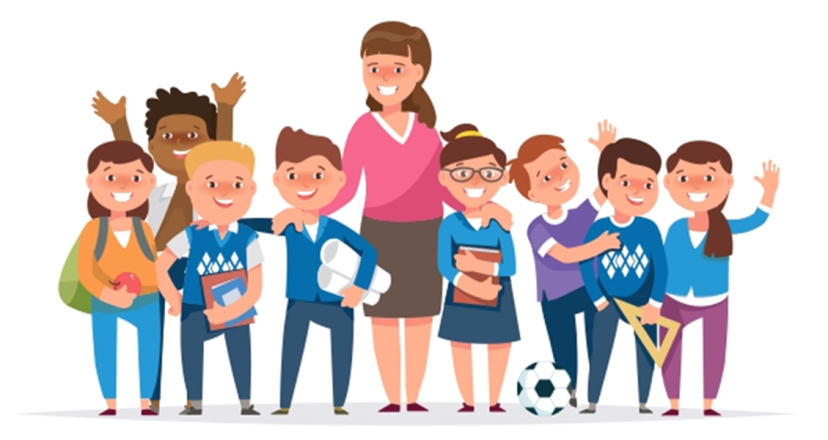 Цель:
Усвоение и практическое применение обучающимися  основ предпринимательской деятельности
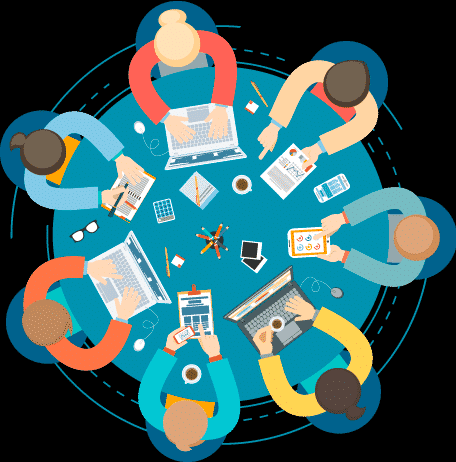 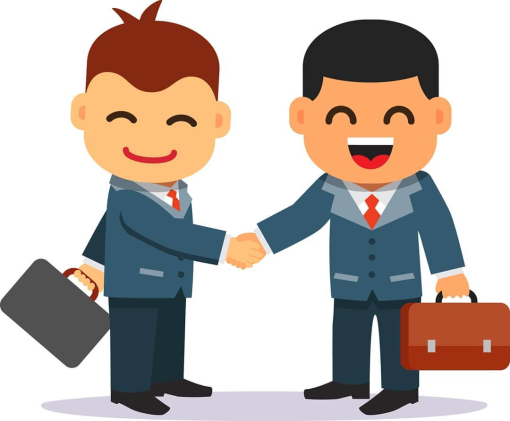 Задачи:
 Образовательная:
Обобщить и закрепить основные положения темы «Человек в экономических отношениях»;
Расширение представления о профессии «Предприниматель»


Развивающие:
Способствовать развитию следующих универсальных учебных действий: умение структурировать знания; осознанно строить речевое высказывание в устной форме; осознавать и самостоятельно оценивать качество и уровень усвоения изученного материала; развивать умение слушать, вступать в диалог, участвовать в коллективном обсуждении

Воспитательные:
Способствовать развитию финансовой грамотности,  активной жизненной позиции   

  Обобщить и закрепить материала; развивать умение слушать, вступать в диалог, участвовать в коллективном обсуждении
Компетенции:
Социально-коммуникативное развитие:
способность принимать обоснованные решения и совершать эффективные действия в сферах, имеющих отношение к управлению финансами, для реализации жизненных целей и планов в текущий момент и будущие периоды;

  Познавательное развитие:
использование различных способов поиска, сбора, обработки, анализа, и передачи информации;
 овладение логическими действиями сравнения, анализа, синтеза, обобщения, классификации;
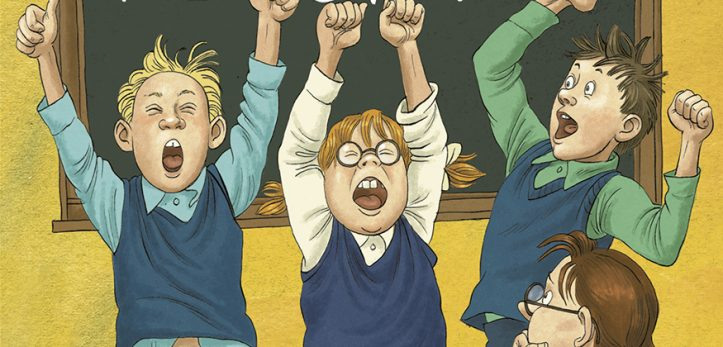 Ожидаемые результаты
Предметные: 
Закрепить представление школьников о сути предпринимательства. Сформировать умение вырабатывать  и систематизировать бизнес-идею.                     Дать представление о бизнес-плане и его составлении.
Метапредметные: 
Развить навык структурирования информации,   умение  применять модели и схемы для решения учебных и познавательных задач,   умение осознанного чтения и  использования речевых средств  в соответствии с задачей                          коммуникации,   развитие умения добывать и критически оценивать информацию
Личностные:
 развитие учебно-познавательный интереса к новому учебному материалу и способам решения  практической  задачи,     формирование навыка группового взаимодействия, коммуникации, совместного творчества.
План проведения деятельности
1. Организационный этап.   Мотивация
(3 мин)

Используемые средства: На доске эпиграф:
«Дорога, ведущая к успеху, вечно обновляется. Успех — это поступательное движение, а не точка, которую можно достичь»              
   (Энтони Роббинс)

Образовательный результат:
Выделять существенную информацию из текста, слушать собеседника, строить устное высказывание в соответствии с задачей коммуникации
2 этап.  Актуализация  знаний
(8мин)

Используемые средства:
Прием- мозговой штурм
Форма-фронтальный опрос, направленный на повторение ключевых понятий ранее изученных тем 
Переход к теме практического занятия и целеполагание

Образовательный результат:
Повторение ранее изученных  знаний, активизация мыслительных процессов,  фиксация собственных затруднений.
Целеполагание,  прогнозирование предстоящей работы, принятие и сохранение учебной задачи.
3. Этап выявления места затруднения
(7 мин)

Используемые средства:
Знакомство с алгоритмом работы
(шаблон)

Образовательный результат:
Выбор средства, с помощью которого будет изучаться тема,
Анализ, сравнение, группировка различных объектов, явлений,
Выдвижение гипотезы
4. Этап построения и реализация  проекта
(10 мин)

Используемые средства:
Групповая работа (3 группы по 5 человек)
Творческое проектирование
Работа с интернетом, учебной и справочной литературой

Образовательный результат:
Действия по алгоритму, правилам, сотрудничество в совместном решении задачи, выполнение различных ролей в группе, творческий поиск, обработка информации из разных источников
5. Этап первичного закрепления с проговариванием во внешней речи
(12 мин)

Используемые средства:
Презентация проекта
Рассказ-эстафета
ИКТ

Образовательный результат:
Построение речевого высказывания, оформление мысли в устной форме,  сотрудничество, аргументация, саморегуляция, формирование мнения и позиции.
6. Этап подведения итогов и формулирования домашнего задания
(2 мин)

Образовательный результат:
Оценка коллективной работы и личного вклада в общий проект


7. Этап рефлексии
(3 мин)
Используемые средства:
Самоанализ, тсвободный микрофон

Образовательный результат:
Систематизация, обобщение изученного, самоанализ, соотношение цели урока с результатом работы и способов ее достижения.
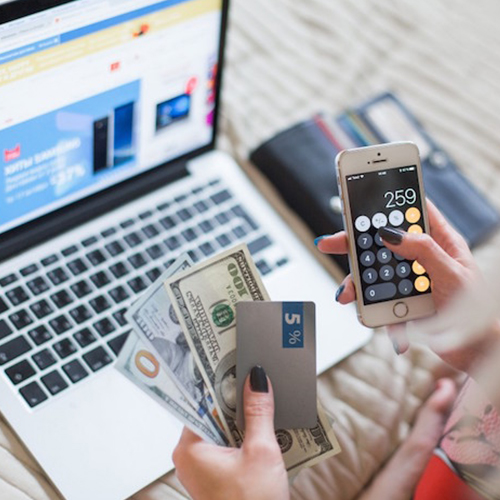 Подготовка молодого человека к разумному финансовому поведению, что подразумевает:
 умение принимать решения в финансовой сфере, 
обеспечить личную финансовую безопасность и собственное благосостояние,  способность и готовность внести вклад в развитие экономики.
ИТОГОВЫЙ ПРОЕКТ
Урока комплексного применения знаний и умений предмет: обществознание с включением тем «Основы финансовой грамотности»Предпринимательство: бизнес-планированиедля обучающихся 7 класса
Выполнила: Гудукас Ирина Михайловна
МБОУ СОШ п. Пионерский


                            Март-апрель 2021.
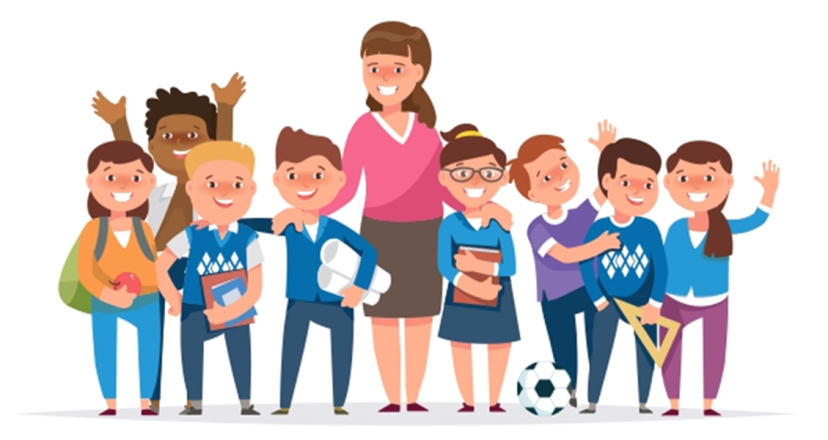